Fylogeneze a diverzita obratlovců
VI. Craniata vs. Vertebrata, 
Cyclostomata
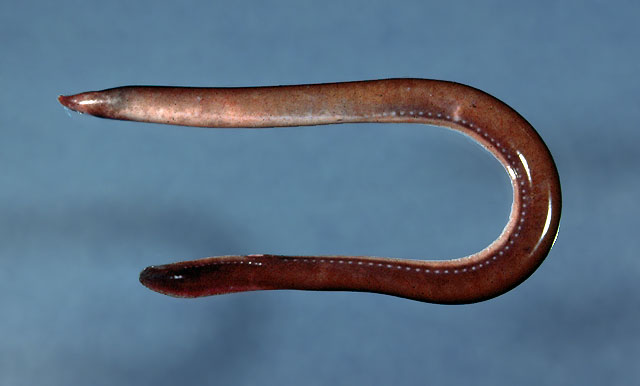 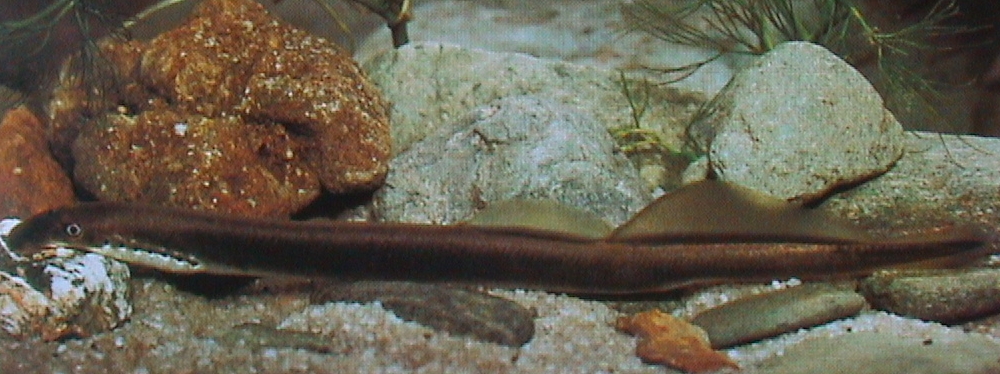 ekologické
Pisces 
(ploutvovci)
Tetrapoda 
(čtyřnožci)
embryologické
Anamnia 
(bezblanní)
Amniota 
(blanatí)
anatomické
Agnatha 
(bezčelistnatci)
Gnathostomata 
(čelistnatci)
Fylogeneze a diverzita obratlovců
Fylogeneze a diverzita obratlovců
Tradiční třídění obratlovců (Vertebrata)
Kritérium:
Fylogeneze a diverzita obratlovců
Fylogeneze a diverzita obratlovců
= Myxinoidea + Vertebrata
CRANIATA
Myxinoidea - sliznatky
„Ostracodermi“ - štítnatci
† Conodonta - konodonti
† Arandaspida
Vertebrata - obratlovci
† Heterostraci
„Pteraspidomorphi“
štítoploutví
„Agnatha“
† Thelodonti
+
Petromyzontida - mihule
Cyclostomata - kruhoústí
† Anaspida - birkenie
„Cephalaspidomorphi“
hlavoštítí
† Galeaspida
† Osteostraci
† Placodermi - pancířnatci
„Elasmobranchiomorphi“
Chondrichthyes - paryby
Gnathostomata
Osteognatho-
stomata
† Acanthodii - trnoploutví
Actinopterygii - paprskoploutví
Sarcopterygii
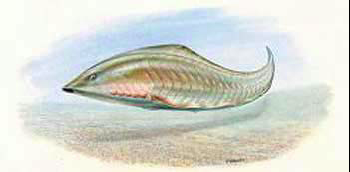 Fylogeneze a diverzita obratlovců
VERTEBRATA
Myllokungmingia †
Myxinoidea
CYCLOSTOMATA
Petromyzontida
Conodonta †
„Agnatha“
Arandaspida †, Astraspida †
Heterostraci †
Anaspida †
Galeaspida †
Thelodonti †
Osteostraci †
GNATHOSTOMATA
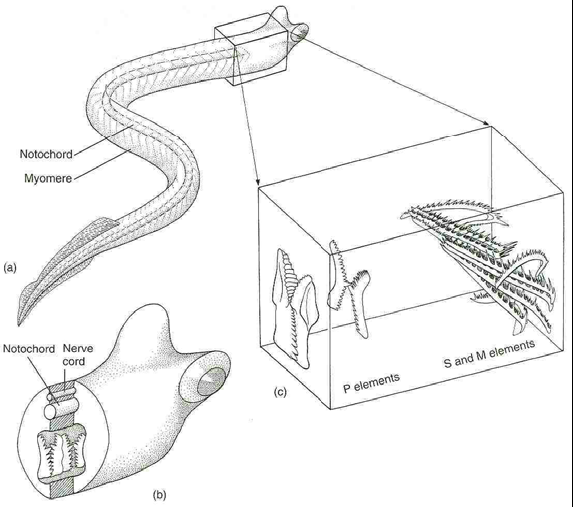 Fylogeneze a diverzita obratlovců
„Agnatha“ - vymřelé skupiny
5-30 cm
† Conodonta
kambrium - Anglie, J-Afrika
50 x1,5mm
notochord, kost, myomery, velké oči - encefalizace
† Arandaspida
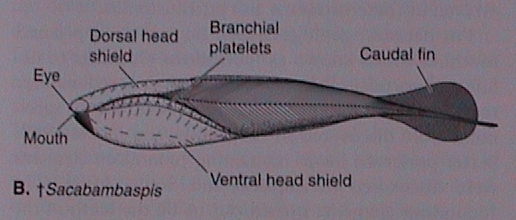 Anatolepis - kambrium Wyoming, ordovik  Špicberky
Sacabambaspis - ordovik - Bolívie
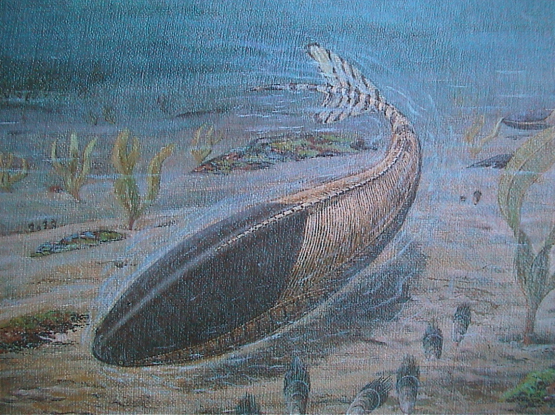 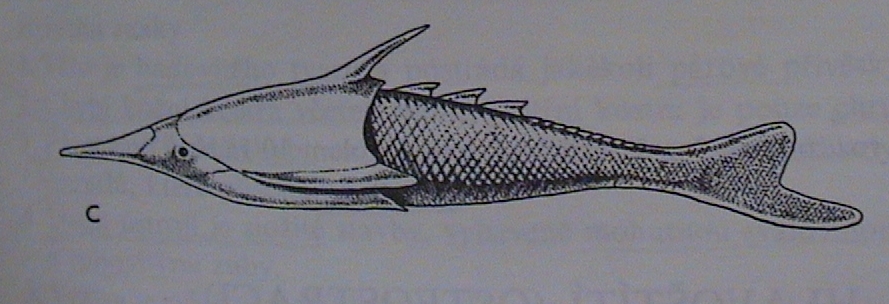 † Heterostraci - štítoploutví
Pteraspis
devon – Anglie, párové nozdry, 
1 pár žab. štěrb.
hypocerkní ploutev
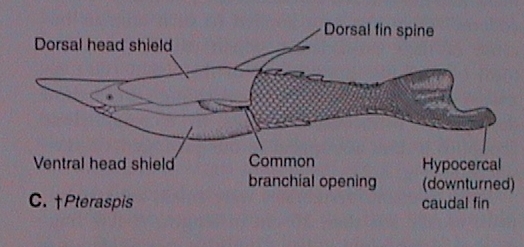 prsní přívěsky
Fylogeneze a diverzita obratlovců
Hlavová část těla kryta dorzální a ventrální deskou z kostěných štítků
† Galeaspida
- devon Čína, Vietnam, perichondriální kost (někdy k Osteostraci)
Fylogeneze a diverzita obratlovců
bez hlavového štítu
† Anaspida - birkenie
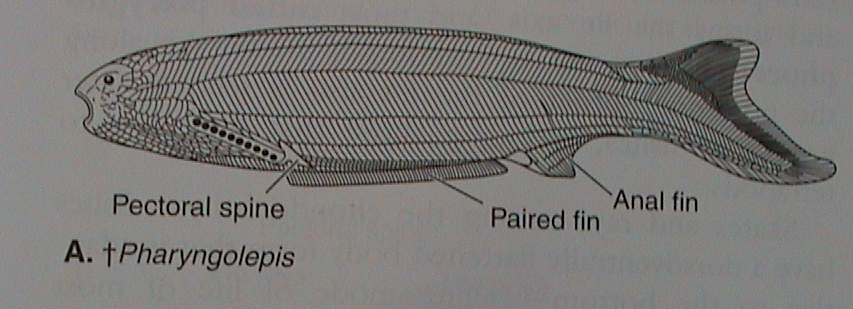 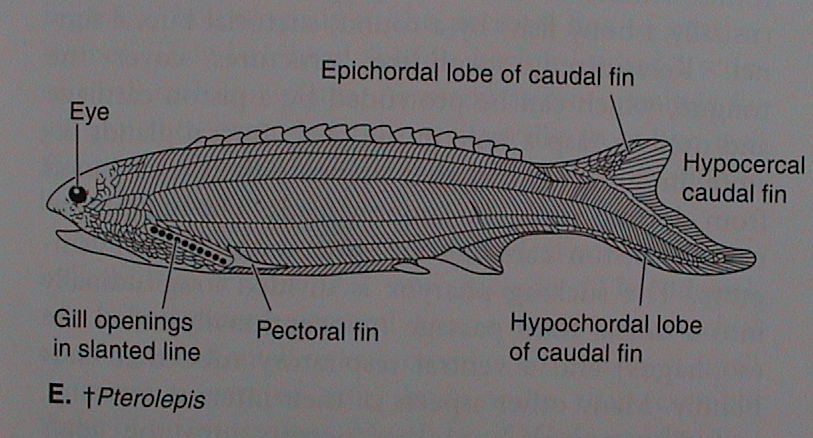 Pharyngolepis
Pterolepis
párové přívěsky, hypocerkní ploutev, skupiny drobných štítků, za hlavou linie 10 žaberních otvorů
Fylogeneze a diverzita obratlovců
bez hlavového štítu
† Thelodonti
párové prsní přívěsky, drobné štítky na těle, 
hypocerkní ploutev, skupina žaberních otvorů
Phlebolepis
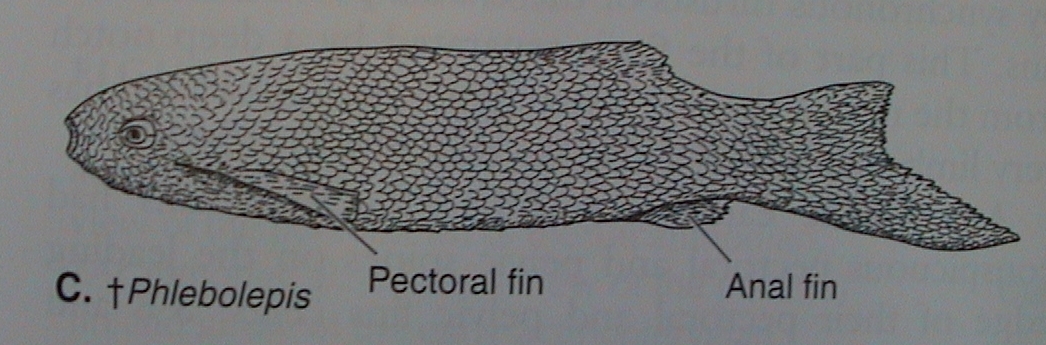 Fylogeneze a diverzita obratlovců
† Osteostraci - štítohlaví
- silur-devon, sladkovodní, široký hlavový štít a destičky na trupu z dentinu pokrytého látkou podobnou sklovině, perichondriální osifikace, celulární kost - remodulace, preadaptace ke zvětšování těla, heterocerkní ploutev, benticky - zespodu ploší, oči nahoře, shora na hlavě 3 políčka ze štítků chránicích kanálky (hlavové nervy, postranní čára, elektrorecepce?), na dně hltanu destičky – pohyblivost, drcení potravy
Cephalaspis
Ateleaspis
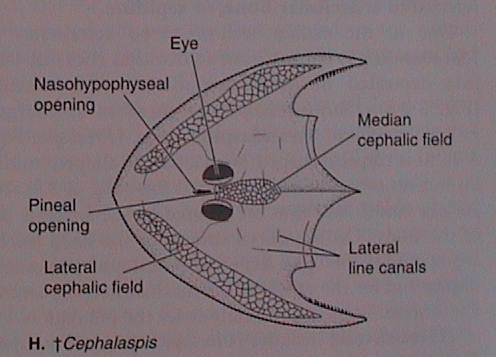 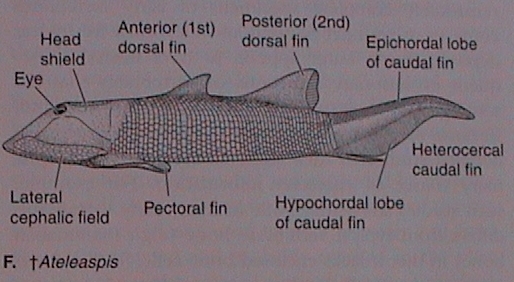 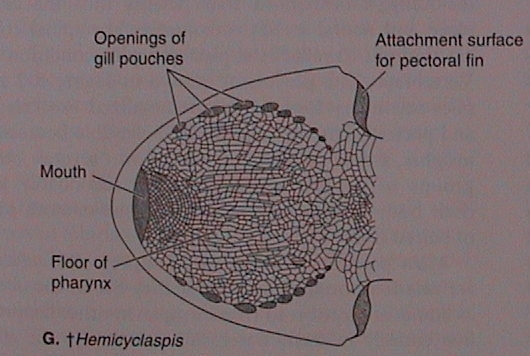 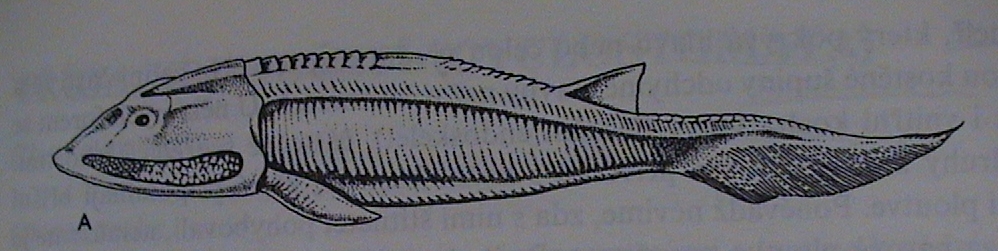 Hemicyclaspis
Myxinoidea
Myxinoidea
Myxinoidea
Myxinoidea
Petromyzontida
Petromyzontida
Petromyzontida
Gnathostomata
Gnathostomata
Gnathostomata
Petromyzontida
Fylogeneze a diverzita obratlovců
Morf. (paleont.)
Morf. (jen rec.)
Gen (rec.)
Vertebrata
Craniata
„Cyclostomata“ versus Cyclostomata
velké mezery ve fosilním záznamu (chybí kostní tkáň)
•   3 přežívající linie obratlovců (sliznatky, mihule, čelistnatci) se oddělily během pouhých 40 mil. let
	►málo času na nahromadění diagnostických synapomorfií
• 	evolučně velmi staré linie – kambrium (před 500 mil. lety)
	► hodně času na nahromadění autapomorfií
	    (přemazání fylogenetického signálu)
• 	málo sdílených odvozených znaků (na úrovni 3 kladů)
Paleontologická data:  „Cyclostomata“ – parafyletický taxon
Anatomická a molekulární data: Cyclostomata – monofyletický taxon
Myxinoidea
Myxinoidea
Myxinoidea
Myxinoidea
Petromyzontida
Petromyzontida
Petromyzontida
Gnathostomata
Gnathostomata
Gnathostomata
Petromyzontida
Fylogeneze a diverzita obratlovců
Morf. (paleont.)
Morf. (jen rec.)
Gen (rec.)
Craniata
Vertebrata
Recentní skupiny obratlovců zastoupené v ČR:
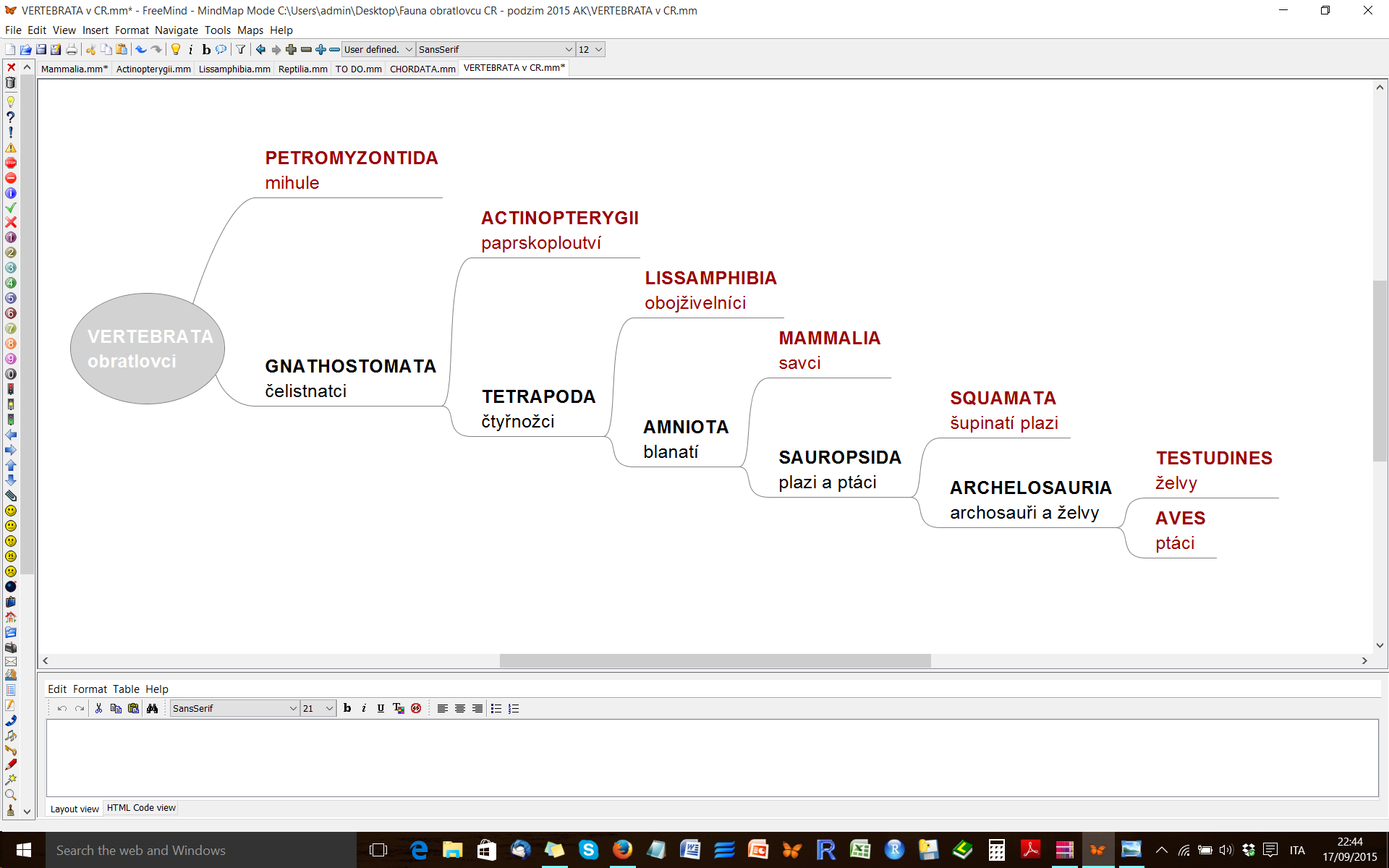 Fylogeneze a diverzita obratlovců
Myxinoidea (Hyperotreti) - sliznatky
Petromyzontida (Hyperartia) - mihule
Petromyzontes, Petromyzones,
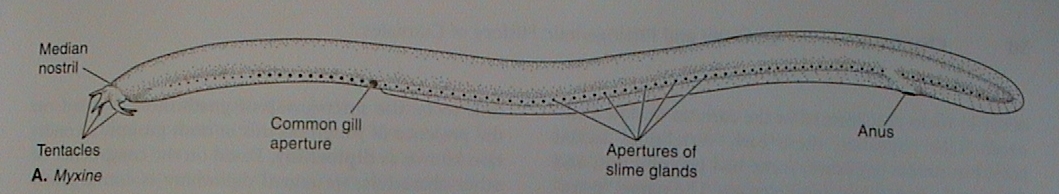 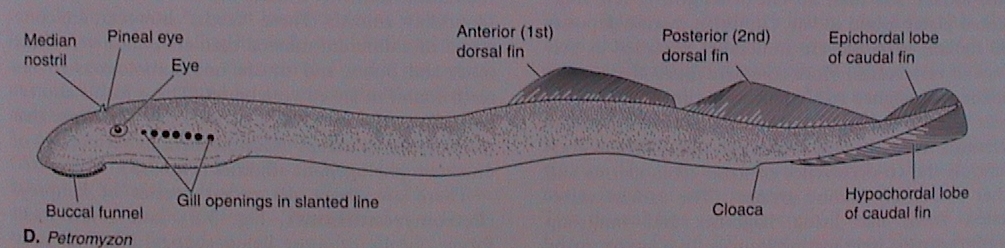 primárně mořské (chladná moře) 
- tělní tekutiny s vysokým obsahem    solí, isotonické s mořskou vodou (OSMOKONFORMITA)
chybí obratle
metamerní žlázy, sliz
hvězdicovitá ústa, hmatové 
	tentakule a odontoidy 
	na dvoulaločnémjazyku
nepárová nozdra, voda 
nasávána nasohypofyzární
chodbou
periodický hermafro-
  ditismus, vnější oplození, opakovaná     reprodukce, vývoj přímý
potamotokní nebo sladkovodní
OSMOREGULACE v hypotonickém prostředí

neurální oblouky obratlů
slizové buňky
kruhový přísavný ústní
terč s odontoidy, minoha
s podkovovitými ústy
nepárová nozdra, voda nasávána do nasohypofyzárního váčku

pohlaví oddělené, mihule umírá po první reprodukci, larva minoha
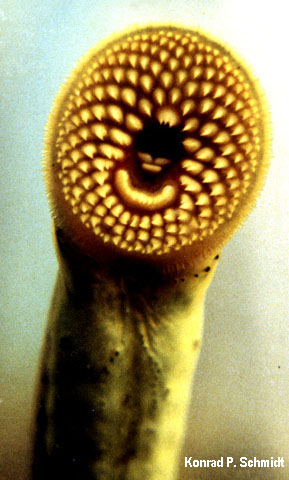 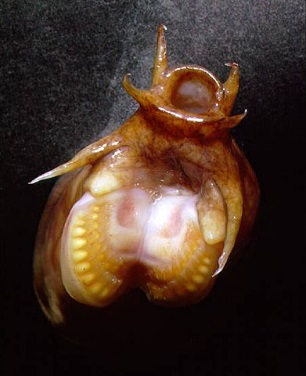 Fylogeneze a diverzita obratlovců
Myxinoidea (Hyperotreti) - sliznatky
Petromyzontida (Hyperartia) - mihule
trávicí a dýchací cesty oddělené, jen u minoh společné
hltan s trávicí i dýchací funkcí








jen levá Cuvierova chodba, 
jen 1 polokružná chodba
jen pravá Cuvierova chodba
2 polokružné chodby
43 druhů 6 rodů, Myxine, Bdellostoma
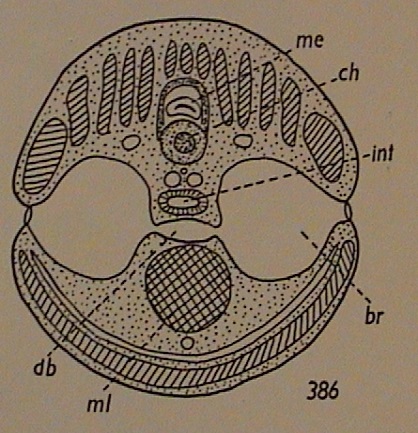 1. duplikace Hox genů
trávicí část hltanu
41 (9+32) druh, Petromyzon, Lampetra, Eudontomyzon
dýchací část hltanu
žaberní váček
Fylogeneze a diverzita obratlovců
Dýchací aparát
Sliznatky
žaberní váčky uvnitř koše z chrupavčitých
žaberních prstenců, ústí samostatně 
na povrch, nebo do společného kanálku, 
hltan nerozdělen na trávicí a dýchací část
Mihule
žaberní váčky uvnitř koše ze 7  chrupavčitých
žaberních oblouků, ústí samostatně 
na povrch 7 žaberními skulinami po stranách za hlavou
hltan rozdělen na trávicí a dýchací část
Fylogeneze a diverzita obratlovců
Příjem potravy
Sliznatky
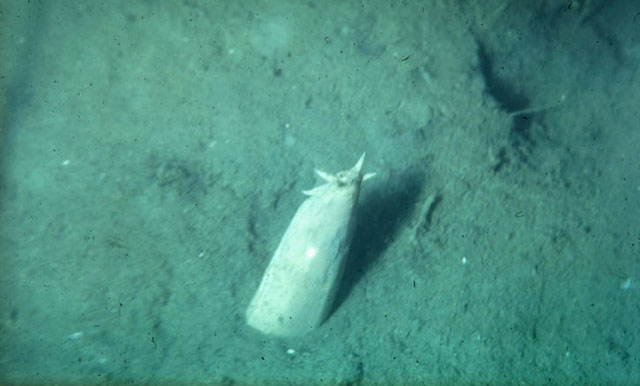 Bdellostoma (80 cm)
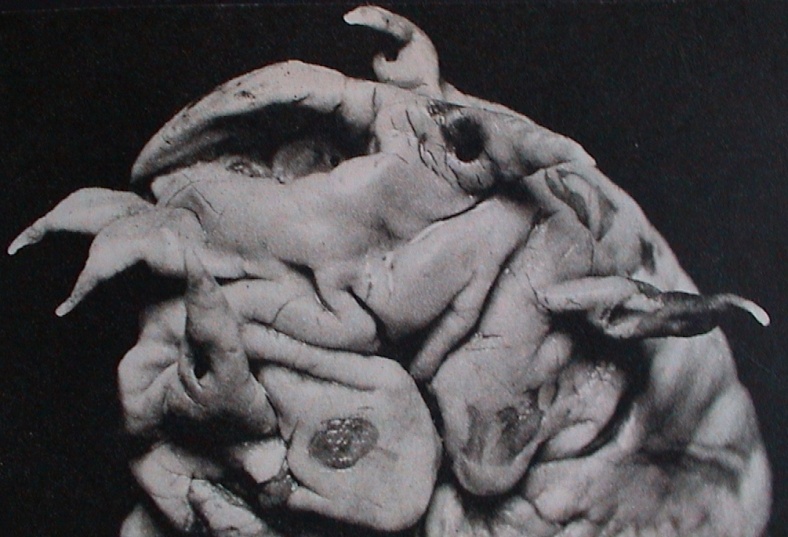 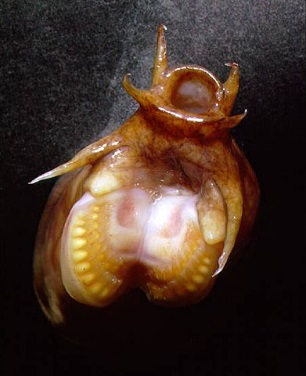 Potrava: mrtvé nebo poraněné ryby, červi, měkkýši, členovci
odontoidy jen na dvojlaločném jazyku - funguje jako čelisti; prolezou skřelemi ryb, nebo se provrtávají přes tělní stěnu a vyžírají vnitřnosti
Gonáda - dlouhý pás podél střeva,
vpředu: mesovarium   , vzadu mesorchium
♀
♂
Fylogeneze a diverzita obratlovců
Rozmnožování
Myxine (50 cm)
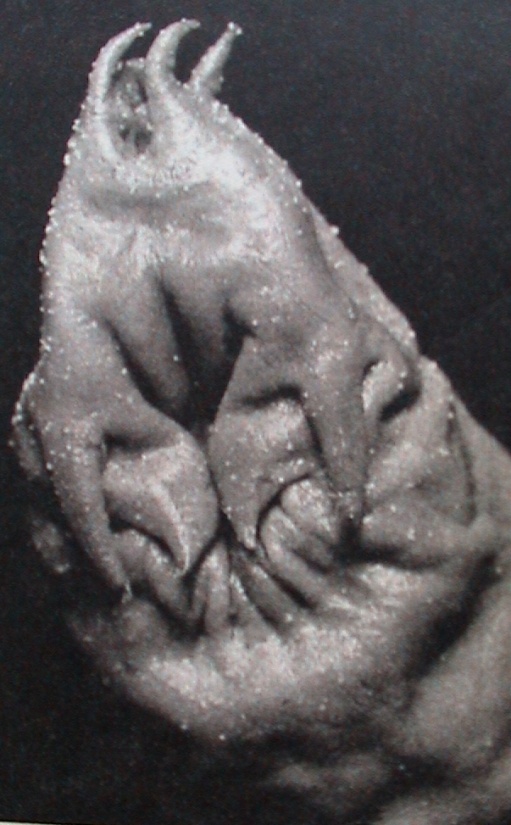 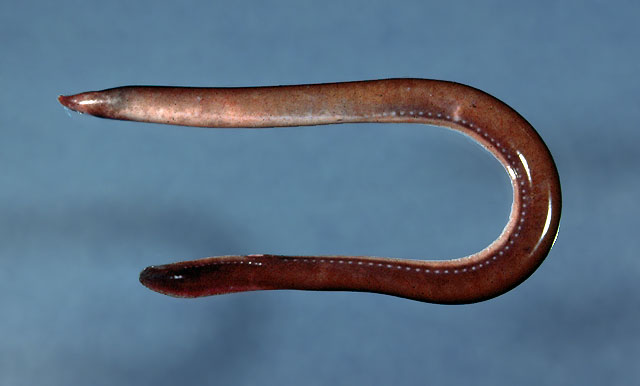 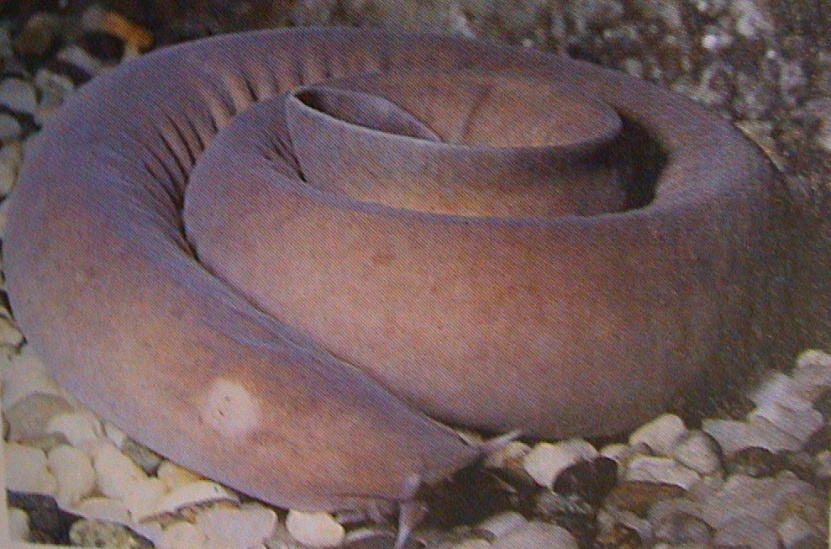 Fylogeneze a diverzita obratlovců
Mihule
Skelet – notochord a chrupavčitá arcualia, osrdečník a pololebka bez týlní oblasti
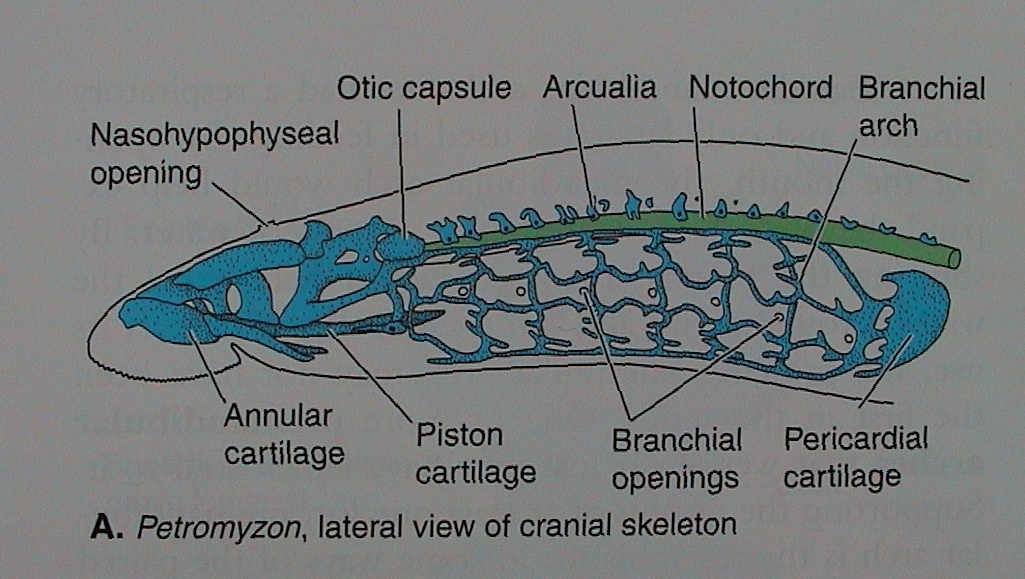 Mozek pětidílný (u minoh 3-dílný- telencephalon, diencephalon a tegmentum), velký diencephalon (hypothalamus)
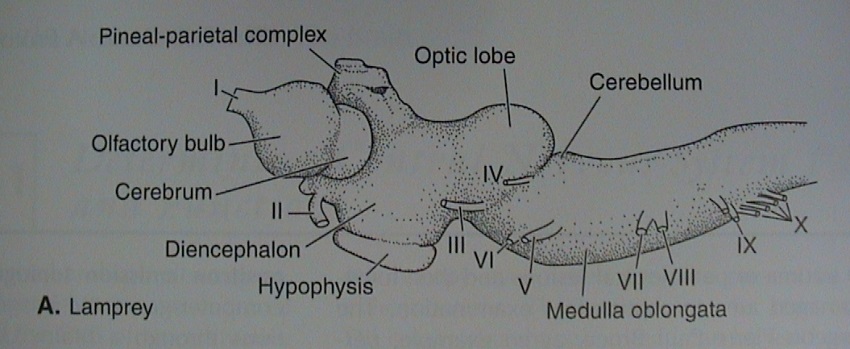 Fylogeneze a diverzita obratlovců
Rozmnožování a ontogeneze
metamorfóza
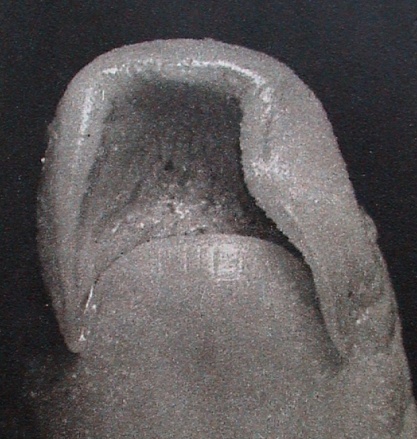 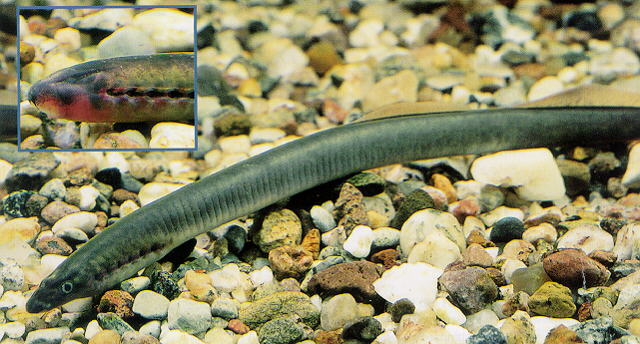 minoha
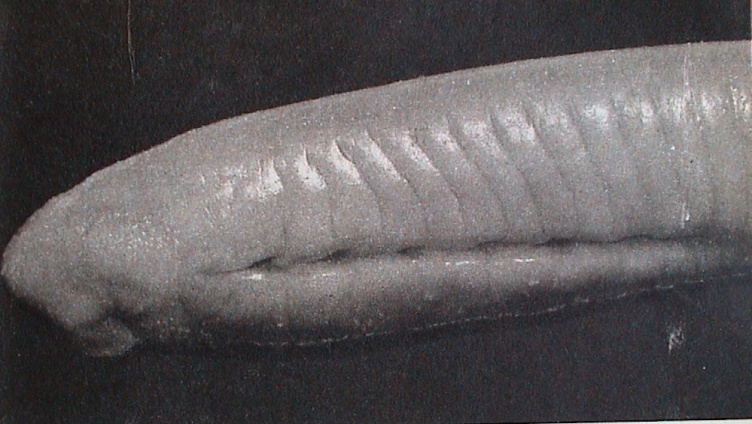 minoha
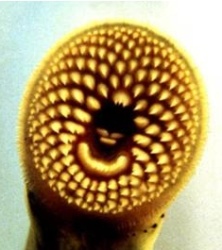 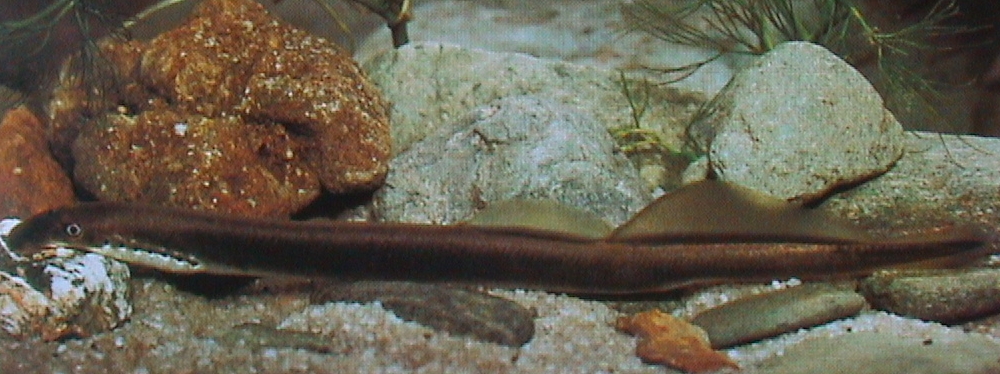 dospělá mihule
oplození vnější, po tření hynou, nepřímý vývoj - larva minoha
Fylogeneze a diverzita obratlovců
Příjem potravy
minoha - filtrace detritu, dospělci - zvláštní typ predace - přisávají se na ryby, ozubeným ústním terčem a jazykem narušují kůži ryb a nasávají kašovitou svalovinu s krví, nebo potravu vůbec nepříjímají (některé sladkovodní druhy).
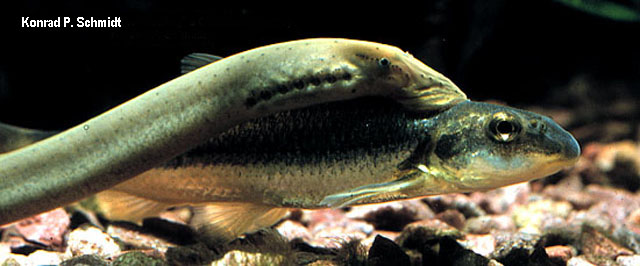 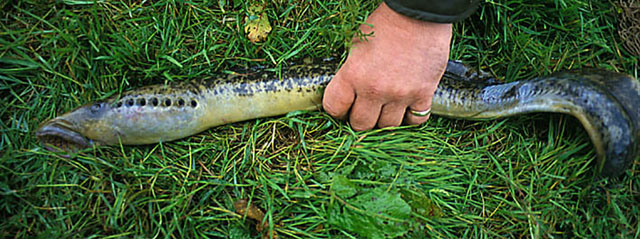 obratle
jen základy neurálních oblouků obratlů (arcualia)
jen notochord
slizové buňky (vodní), kožní žlázy (suchozemští)
jen slizové buňky
metamerní slizové žlázy
1 polokružná chodba (sek)
2 polokružné chodby
3 polokružné chodby
dorz. a ventrální kořeny se spojují v míšní nerv
kořeny míšních nervů se nespojují, alternují
dorz. a ventrální kořeny se spojují v míšní nerv
bez spojení s hypofýzou
nasohypofyzární chodba
nasohypofyzární vak
jen pravý ductus Cuvieri
oba ducti Cuvieri
jen levý ductus Cuvieri
osmokonformita
osmoregulace
osmoregulace
jen chrupavka
chrupavka+celulární kost
čelisti
7 párů žaberních oblouků
párové končetiny
jen nepárový ploutevní lem (u vymřelých prsní ploutve)
párové nozdry
nepárová nozdra
žábry ve váčcích
žábry na přepážkách nebo na obloucích, plíce
(5-15)
(7)
♀ ^ ♂
♀ v ♂
párové gonády
nepárová gonáda bez vývodů
Fylogeneze a diverzita obratlovců
Myxinoidea-sliznatky
Gnathostomata-čelistnatci
Petromyzontida-mihule
rohovité odontoidy v savých ústech
složitý jazykový aparát
Čím dále se sliznatky odlišují ?
oběhový systém má přídatná venózní „srdce“ (plesiomorfie)
perikardiální dutina a célom propojené
  (uzavřené u mihulí a čelistnatců)
• část lebky z vláknité tkáně
• jediný typ leukocytů (chybí lymfocyty)
difúzní adenohypofýza
tentakule
velum
Fylogeneze a diverzita obratlovců
Co sliznatky dále nemají (vymizení znaků = apomorfie?)
• inervaci srdce (jen autonomie)
 slezinu
• svaly v ocasní ploutvi
 žaberní oblouky (jen prstence)
• hřbetní ploutev
• čočku, okohybné svaly a jejich nervy
 neuromasty
• elektrorecepci
• chuťové pohárky
Nejsou známy: struktura a charakter působení nervové lišty!